IN THE NAME OF GOD
MONA TALASCHIAN
MAY,2023
Patient  description
Gender:male
Age:36
No married
Wase  born In Tehran
Living in Tehran
Chief complaint:
36 y/o man ,known case of hyperparathyroidism referred for follow up
Present illness
A 36-year-old man who has been treated for depression and concentration disorder since 10 years ago
  Fatigue, constipation,  Anorexia

   No polyurea, polydipsia, nocturia
    No nephrolithiasis,peptic ulcer
Due to the family history of hyperparathyroidism and the recent surgery of his siblings, he is under investigation.

With the diagnosis of hyperparathyroidism, it is placed under parathyroidectomy   .
Pathology report
Inferior parathyroid nodule excision:

  Parathyroid adenoma
His mother:Parathyroidectomy was performed 20 years ago.
   Bone pain.fx history.
   Repeated surgery due to recurrence last year.(bone pain,abnormal
   BMD).
PTH intact(pg/ml)
Brother 42 years old
Nephrolithiasis history for 8 years and bone pain.
Parathyroidectomy  last year.(3 adenoma)
PTH intact(pg/ml)
Sister 40 years old
Nephrolithiasis history for 4 years and bone pain.
Parathyroidectomy and thyroid left lobectomy last year.
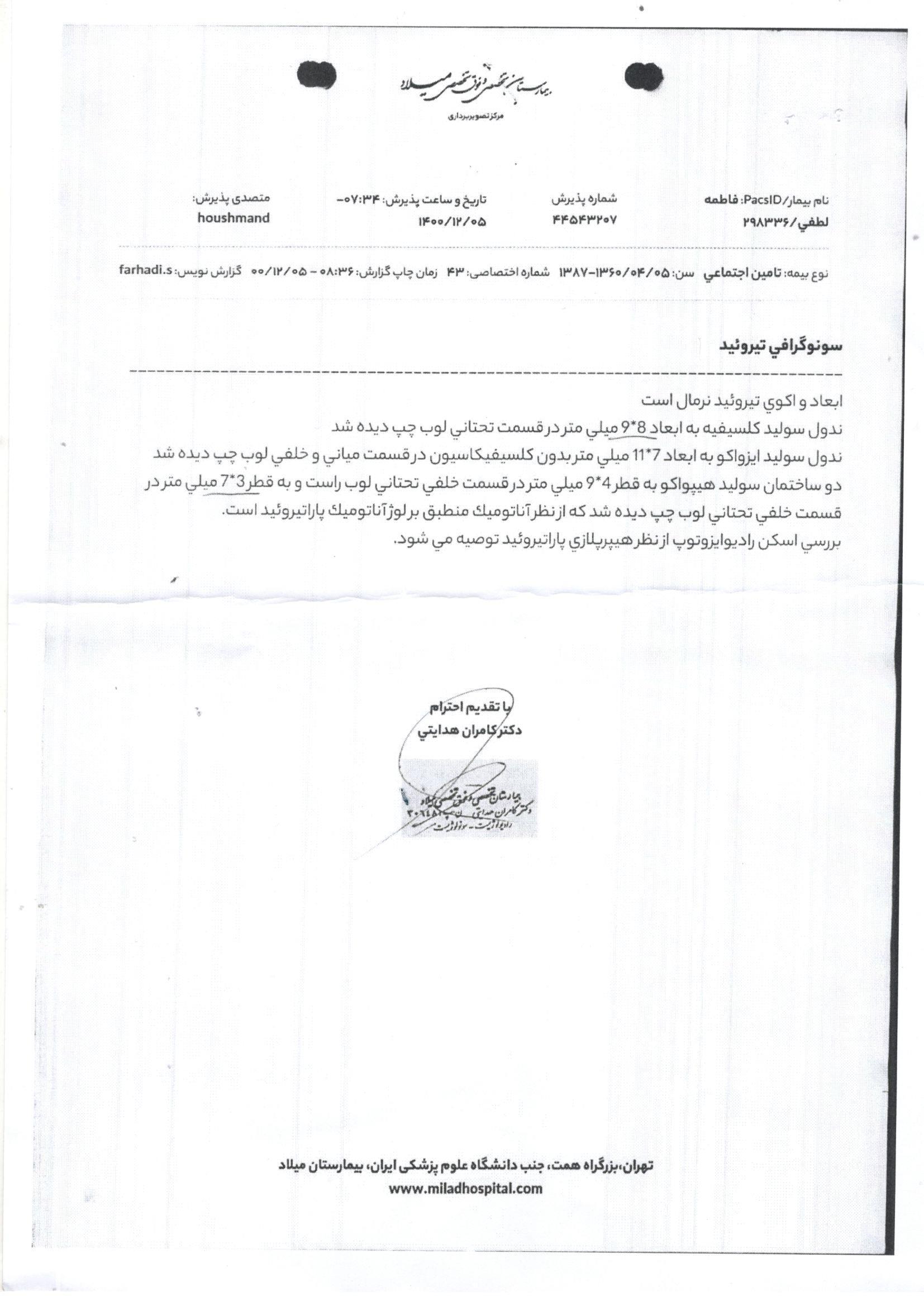 PTH intact(pg/ml)
Brother 38 years old
 depression and concentration disorder since 6 years ago
Parathyroidectomy and thyroid lobectomy.(3 adenoma)
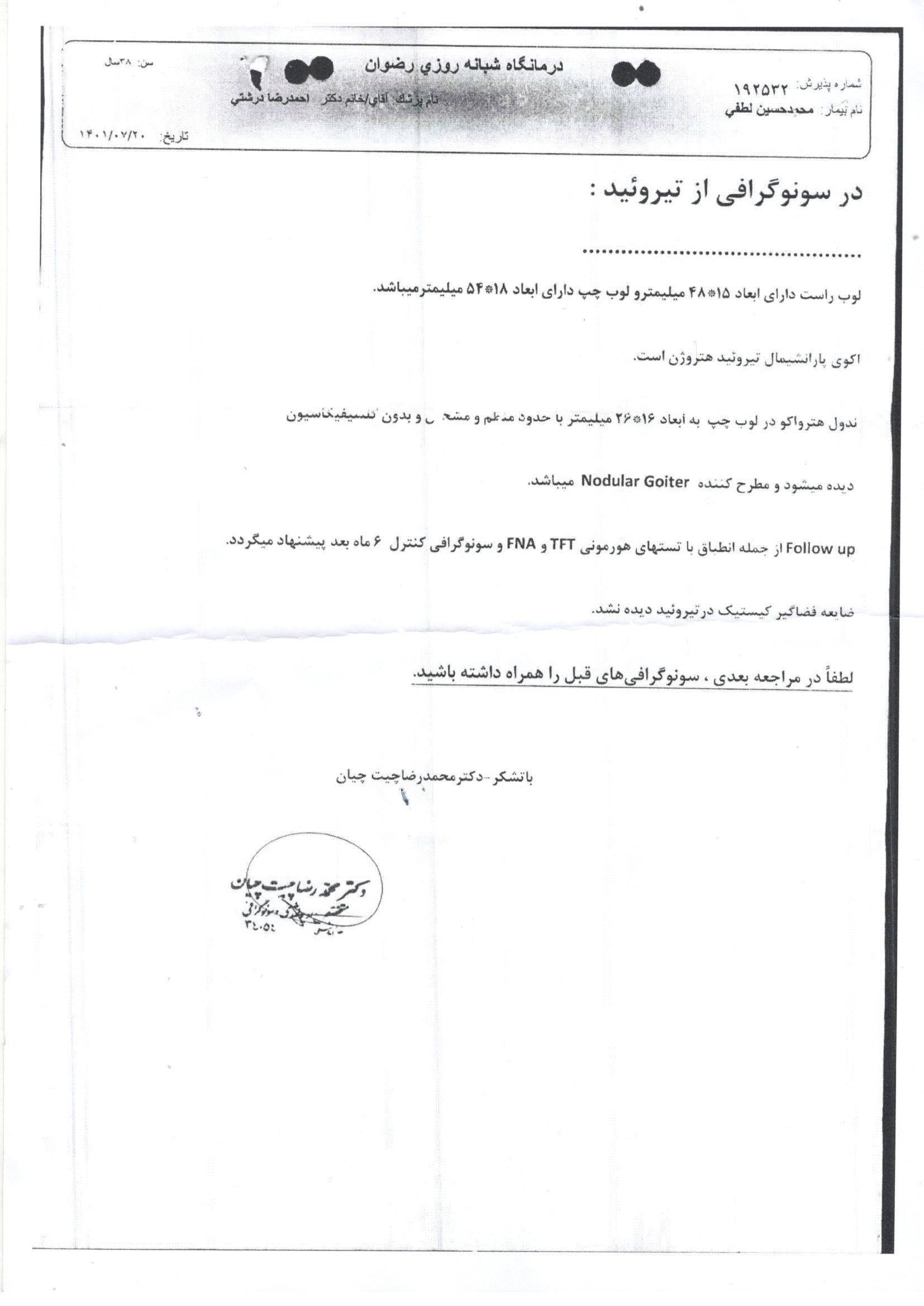 PTH intact(pg/ml)
Problem list
36 years old man
Hyperparathyroidism and  Parathyroidectomy history last year.
Family history of hyperparathyroidism and surgery.
Negative history of exteraparathyroide symptom.
Primary Hyperparathyroidism
In about 10% of cases, PHPT may be part of hereditary syndromic  or nonsyndromic:
 syndromic (MEN1, MEN2, and MEN4), hereditary hyperparathyroidism– jaw tumor syndrome (HPT–JT), or
 nonsyndromic (familial isolated hyperparathyroidism, familial hypocalciuric hypercalcemia [FHH], and neonatal severe hyperparathyroidism) forms of the disease, in which multigland involvement is more common.

Primer on the Metabolic Bone Diseases and Disorders of Mineral Metabolism,
The clonal origin of most parathyroid adenomas suggests a defect at the level of the gene controlling growth of the parathyroid cell or the expression of PTH .
 Several genes have been shown to be involved:
   Germline mutations are found in hereditary forms. 
   Somatic mutations usually occur in sporadic forms, even though in
   some cases germline mutations have been described.
FAMILIALISOLATED HYPERPARATHYROIDISM
FIHPT is clinically defined as familial PHPT without the extraparathyroid manifestations of another syndromal category .
 
The diagnosis of FIHPT should therefore be changed, if features of another PHPT syndrome develop.
Pathogenesis/genetics
FIHPT is genetically heterogeneous and can be caused by incomplete expression from germline mutation in MEN1, HRPT2, or CASR .
 Recently, activating variants of the glial cells missing 2 (GCM2) gene, which encodes a parathyroid‐ specific transcription factor, have also been reported in some patients with FIHPT.
However, the majority of families do not have a detectable mutation in any of these genes.
Management
Management is very similar to that in common PHPT.

Monitoring and management must recognize that additional features of a genetically defined PHPT syndrome or a previously unidentified PHPT syndrome could become detectable .

For example, the heightened risk of parathyroid carcinoma must be borne in mind in FIHPT, when occult HPT–JT is possible.
OVERLAPPING CONSIDERATIONS AMONG ALL FORMS OF FAMILIAL PHPT
Multifocal parathyroid gland hyperfunction.

For three hereditary PHPT syndromes (MEN1, MEN2A, and HPT–JT), the germline mutation in the parathyroid cell causes susceptibility to postnatal and gradual over growth of mono‐ or oligoclonal parathyroid tumor .

For two others (FHH and NSHPT), the phenotype is fully expressed around birth.
Stated differently, an underlying feature of these five multiorgan syndromes is that every parathyroid cell carries the same syndromal germline mutation.
 this is either sufficient to cause the overfunction phenotype in all parathyroid cells immediately or to put each parathyroid cell at risk to yield clonal proliferation many years later.
Detection of asymptomatic carriers
Once a PHPT syndrome has been diagnosed, testing for carriers among asymptomatic relatives should be considered.

Testing of germline DNA is often the gold standard for detection of carriers.
Gene Testing for Primary Hyperparathyroidism inClinical Practice
Genetic testing for germ line mutations, which are found in ∼10% of all PHPT patients, is helpful in clinical practice in several ways that include:

  (1) confirmation of the clinical diagnosis so that appropriate screening
       for associated tumors can be undertaken.
(2) implementation of appropriate treatment such as early parathyroidectomy for patients with HPT-JT syndrome because of increased occurrence of parathyroid carcinomas.
avoidance of minimally invasive parathyroid surgery in MEN 1 patients who generally have multigland disease requiring open neck exploration. 
early prophylactic thyroidectomy in MEN 2 patients,and avoidance of surgery in FHH patients.
(3) identification of family members who may be asymptomatic but harbor the mutation and therefore require screening for tumor detection and early/appropriate treatment.

(4) identification of the 50% of family members who do not harbor the familial germ line mutation and can therefore be reassured and alleviated of the anxiety burden of developing tumors
Clinical Approach to Gene Testing in a Patient withPrimary Hyperparathyroidism
PHPT patients in whom there is a high suspicion of a genetic etiology (e.g., young age of onset, multigland disease, parathyroid carcinoma, atypical parathyroid adenoma) should be offered genetic counseling and germline mutation testing of the MEN 1, CaSR, AP2S1, GNA11, HRPT2 (CDC73), CDKN1A, CDKN1B, CDKN2B, CDKN2C, RET, and PTH genes using DNA obtained from nontumor cells (e.g., leukocytes).
First-degree relatives of a PHPT patient with a germ line mutation should be identified and offered genetic counseling and appropriate gene testing, and individuals who have inherited the mutation should be offered periodic screening, even if asymptomatic.
First-degree relatives who have not inherited the causative mutation require no further follow-up and may be alleviated of the anxiety associated with the development of MEN- or HPT-JT–associated tumors.
it is important to note that >5% of patients with nonfamilial (sporadic) PHPT presenting in the sixth to ninth decade of life with solitary parathyroid adenoma may have a germ line mutation involving CDKN1A, CDKN2B, or CDKN2C, thereby implicating a higher risk for developing PHPT in first-degree relatives.
Guidelines for MEN1 recommend MEN1 mutational analysis in
   patients with PHPT occurring before the age of 30 years, and ~10% of
    PHPT patients below the age of 45 years have been reported to have
    a germline mutation involving the MEN1, CASR or HRPT2 (CDC73)
    genes.
CASR, AP2S1, GNA11, HRPT2 (CDC73), CDKN1B, and RET mutations are associated with FHH1, FHH3, FHH2, HPT–JT, MEN4, and MEN2, respectively.

 GCM2 activating variants may occur in some FIHPT patients without MEN1, CDC73, or CASR mutations. 
Specific associated variants are of undetermined penetrance, with their role in clinical management not yet established.
Special approaches in surgery for familialparathyroid tumors
Efforts to identify all four parathyroid glands and remove several glands result in increased frequency of postoperative hypoparathyroidism.

To minimize Permanent hypoparathyroidism:
    Small fragments of the most normal‐appearing parathyroid tumor  
    are autografted immediately to the nondominant forearm.
the surgeon leaves a small remnant of parathyroid in the neck, attached to its own vascular pedicle.

It can sustain euparathyroidism for many years. The potential for malignancy of any parathyroid tissue in HPT–JT argues against the autografting option there.
True recurrent PHPT is a late complication that is much more frequent in MEN1 and other familial PHPT, than in common adenoma .
 
True recurrence is defined for convenience as PHPT after a 3‐ to 6‐month postoperative period of documented euparathyroidism. It could arise when a small tumorous remnant becomes overactive or when a previously normal parathyroid cell progresses into a tumor clone.